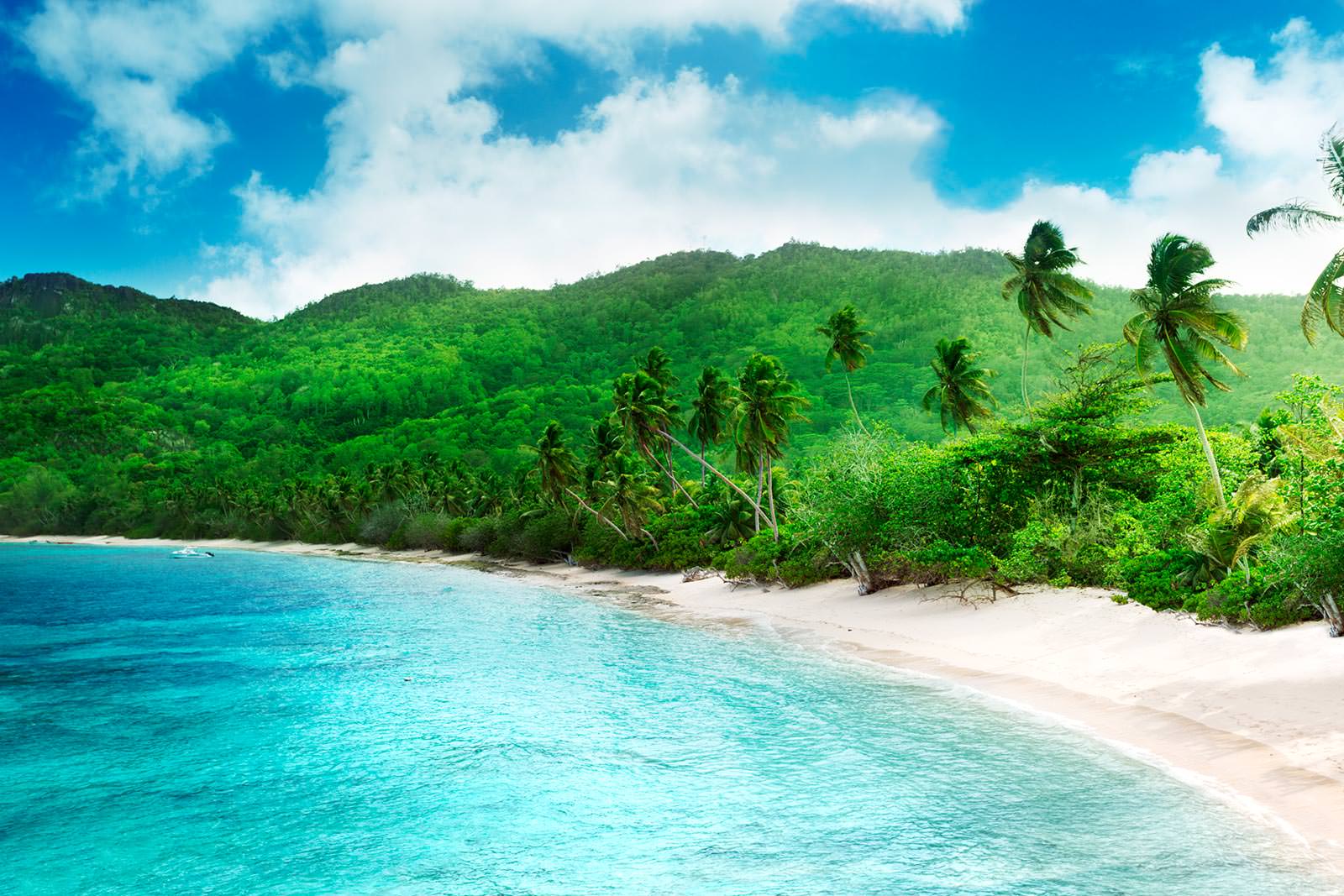 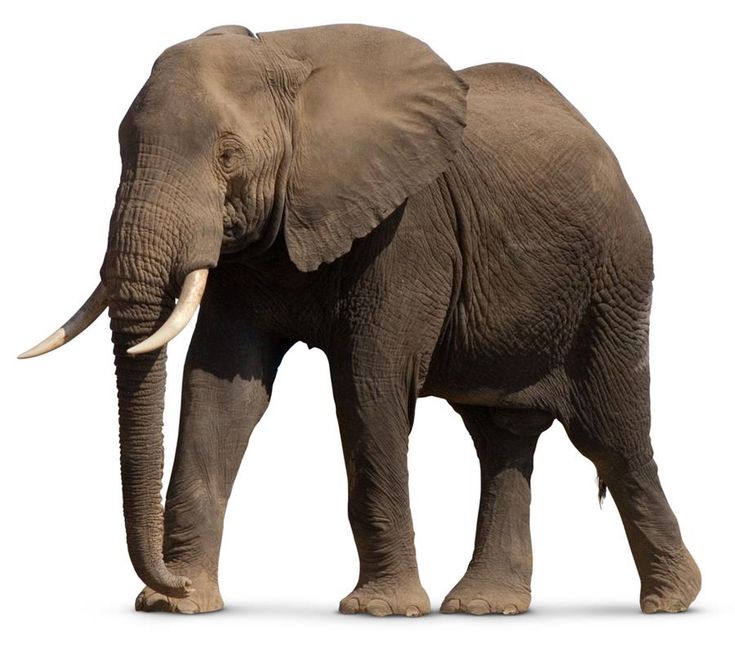 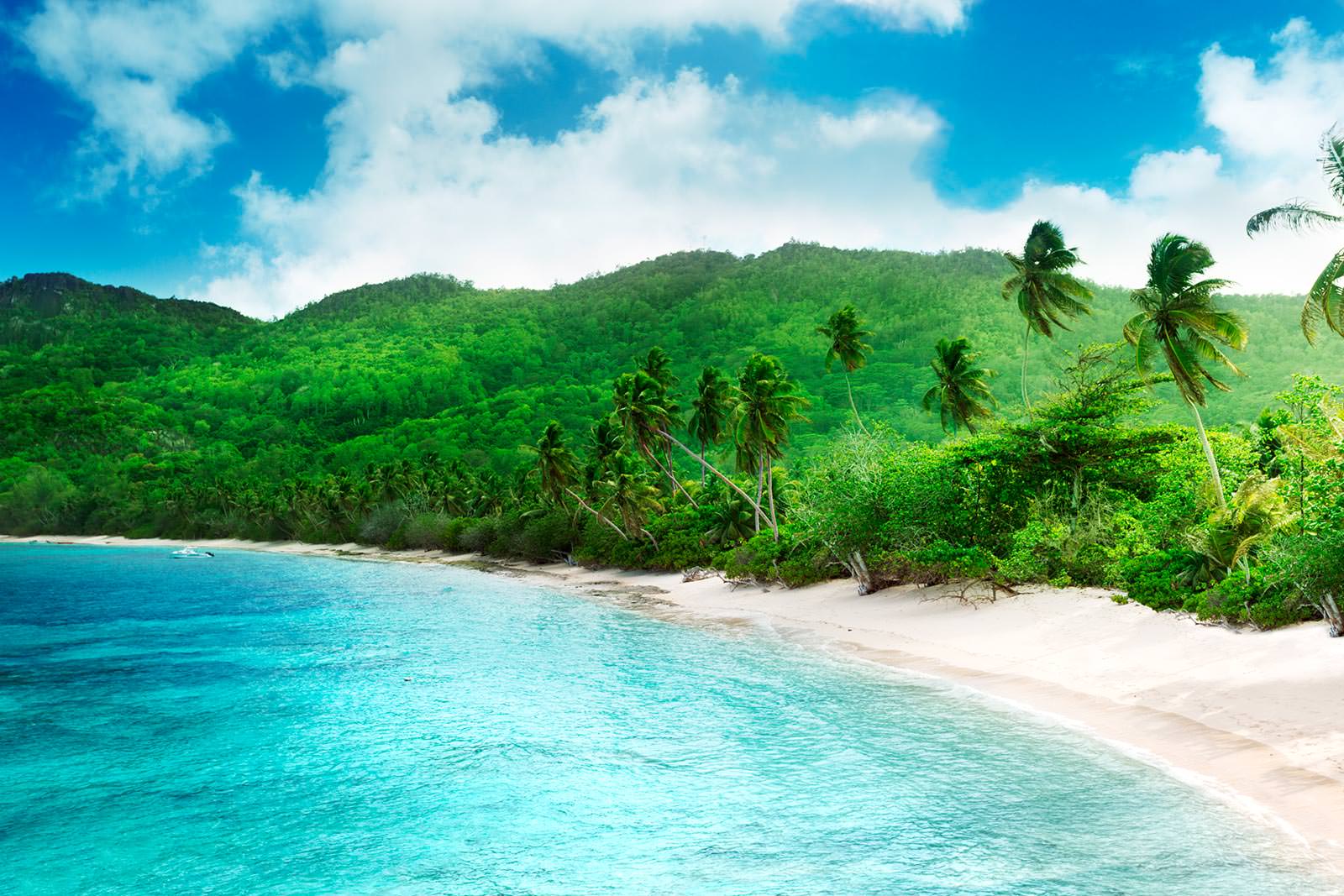 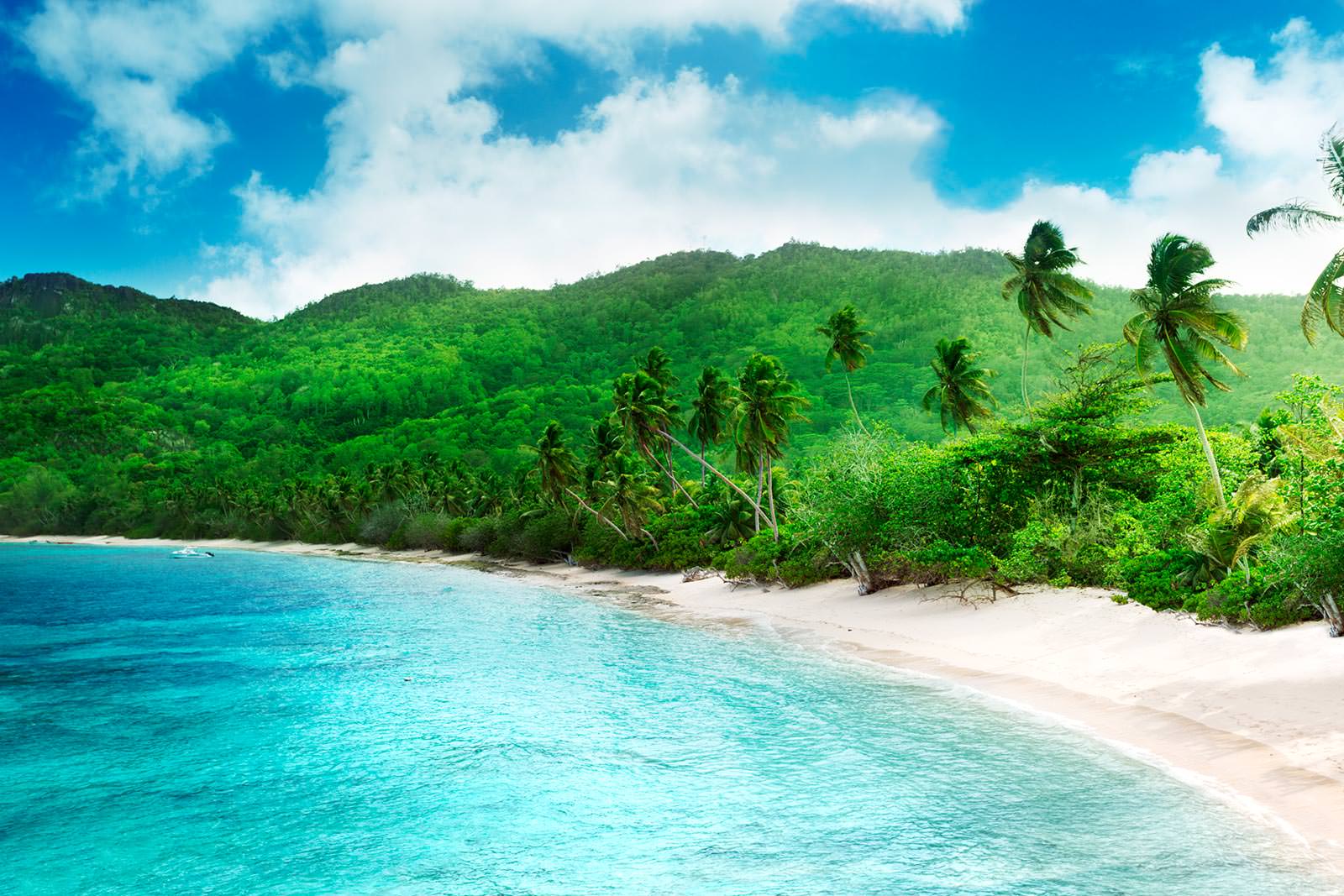 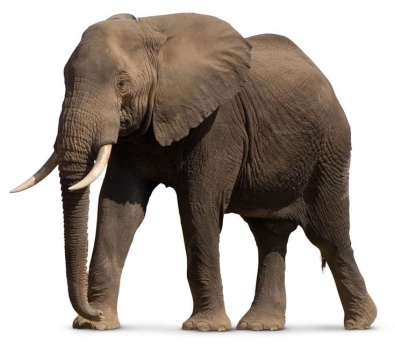 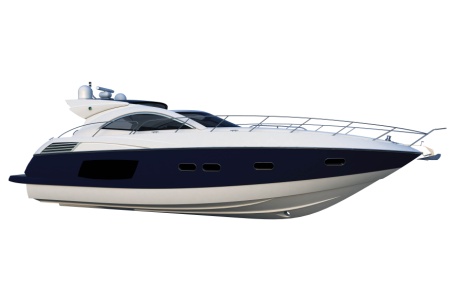 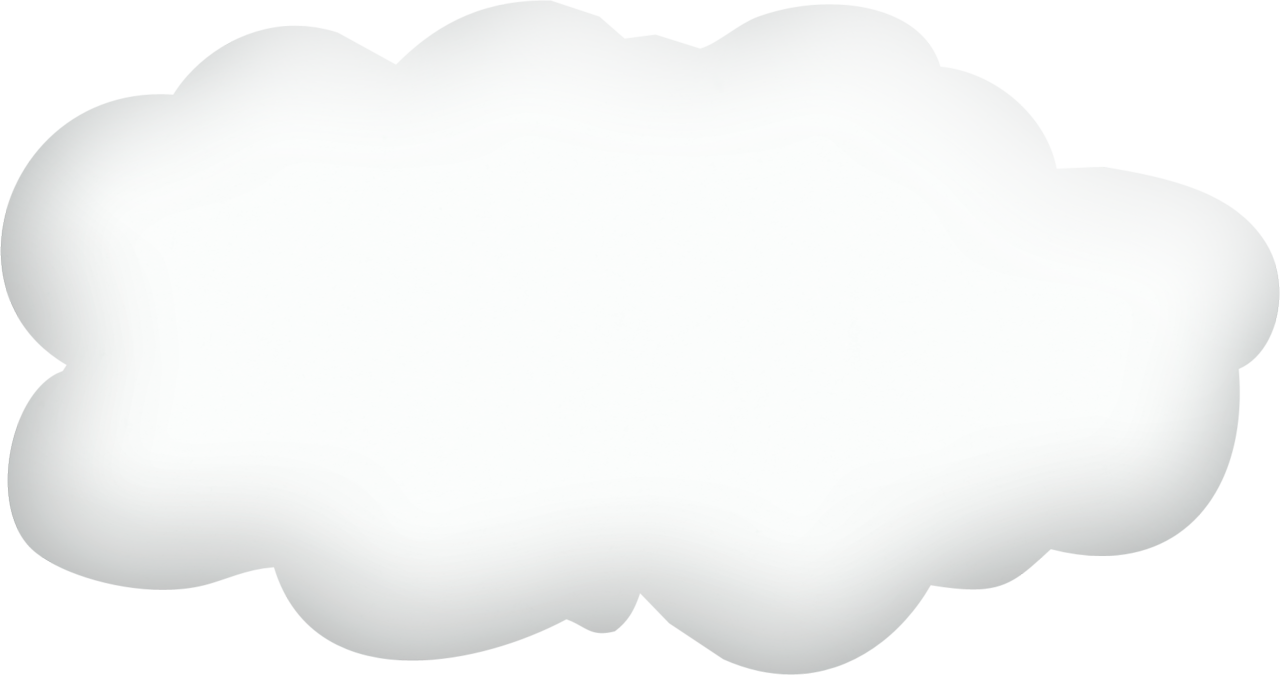 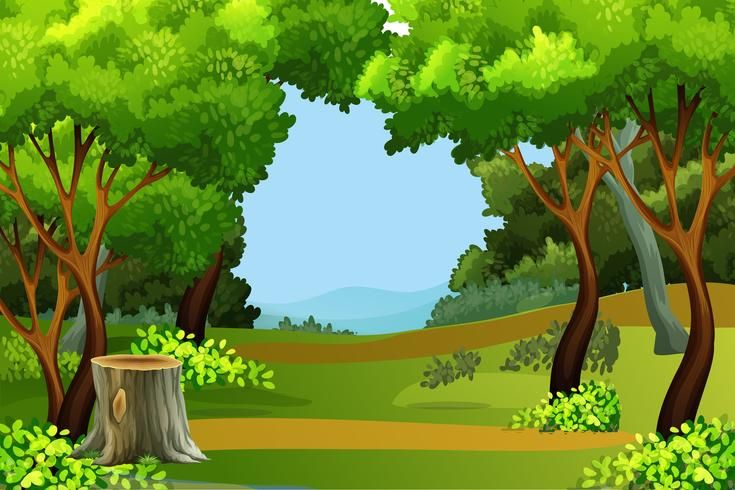 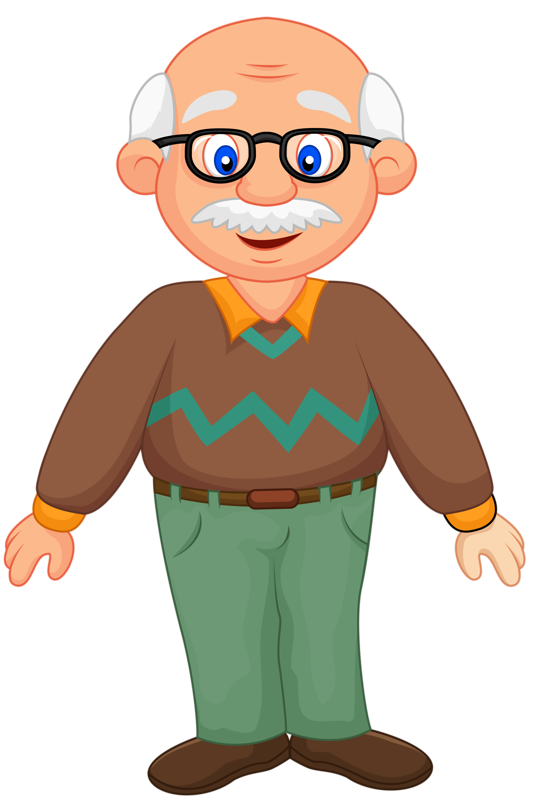 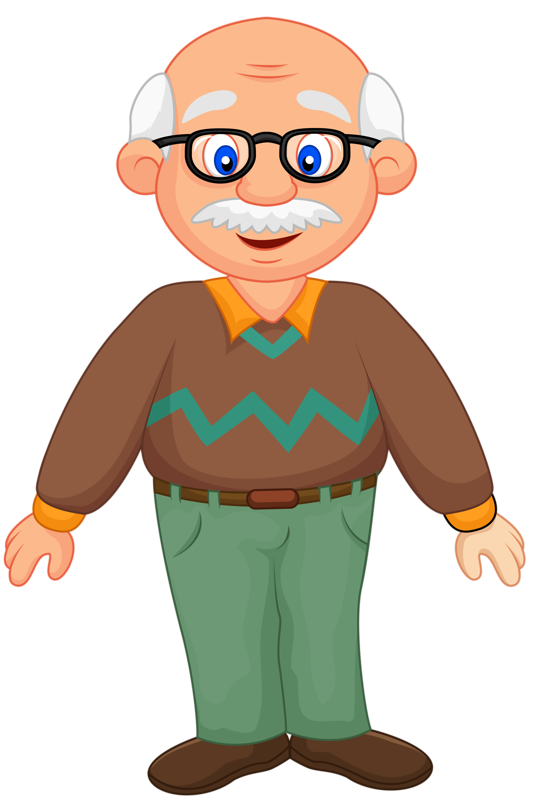 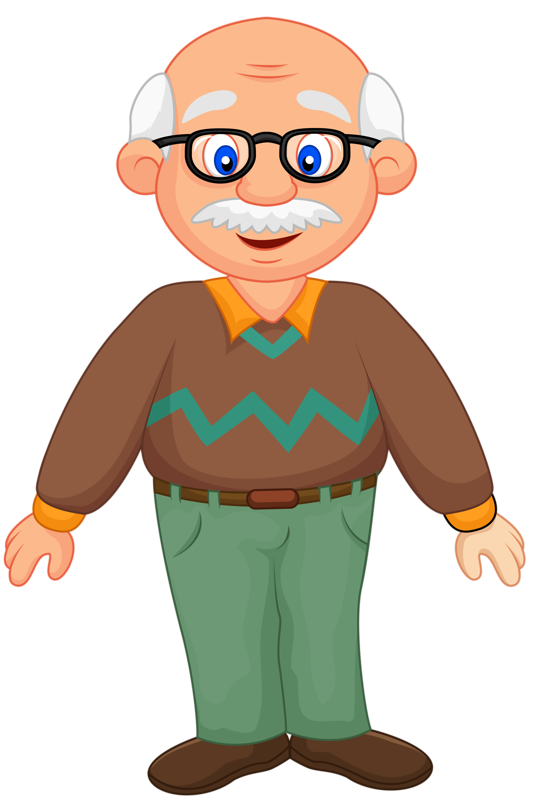 До новых встреч!